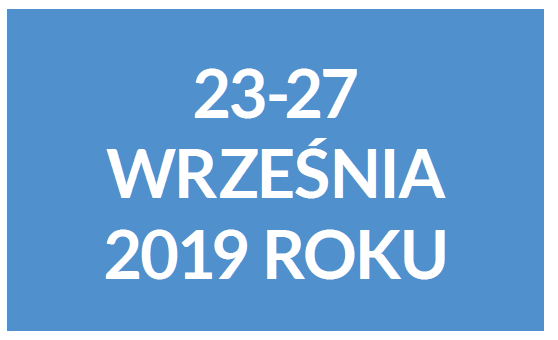 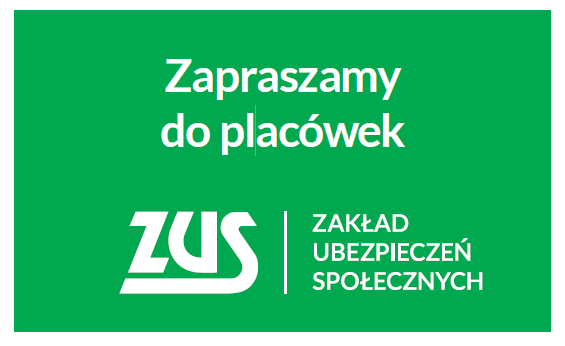 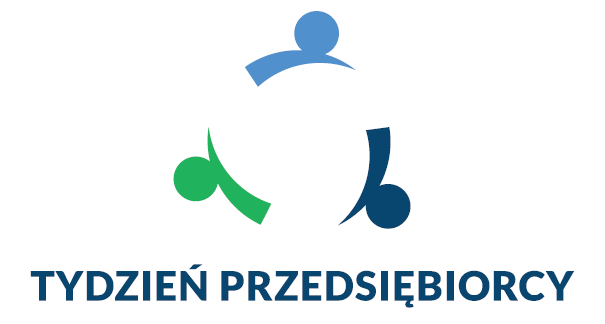 Zapraszamy do oddziału ZUS w Chrzanowie
na bezpłatne seminaria i dyżur ekspertów 26 września 2019 r.
Zapisy na seminaria będą zbierane do 20 września lub wyczerpania miejsc
pod numerem tel.: 32 624 53 47